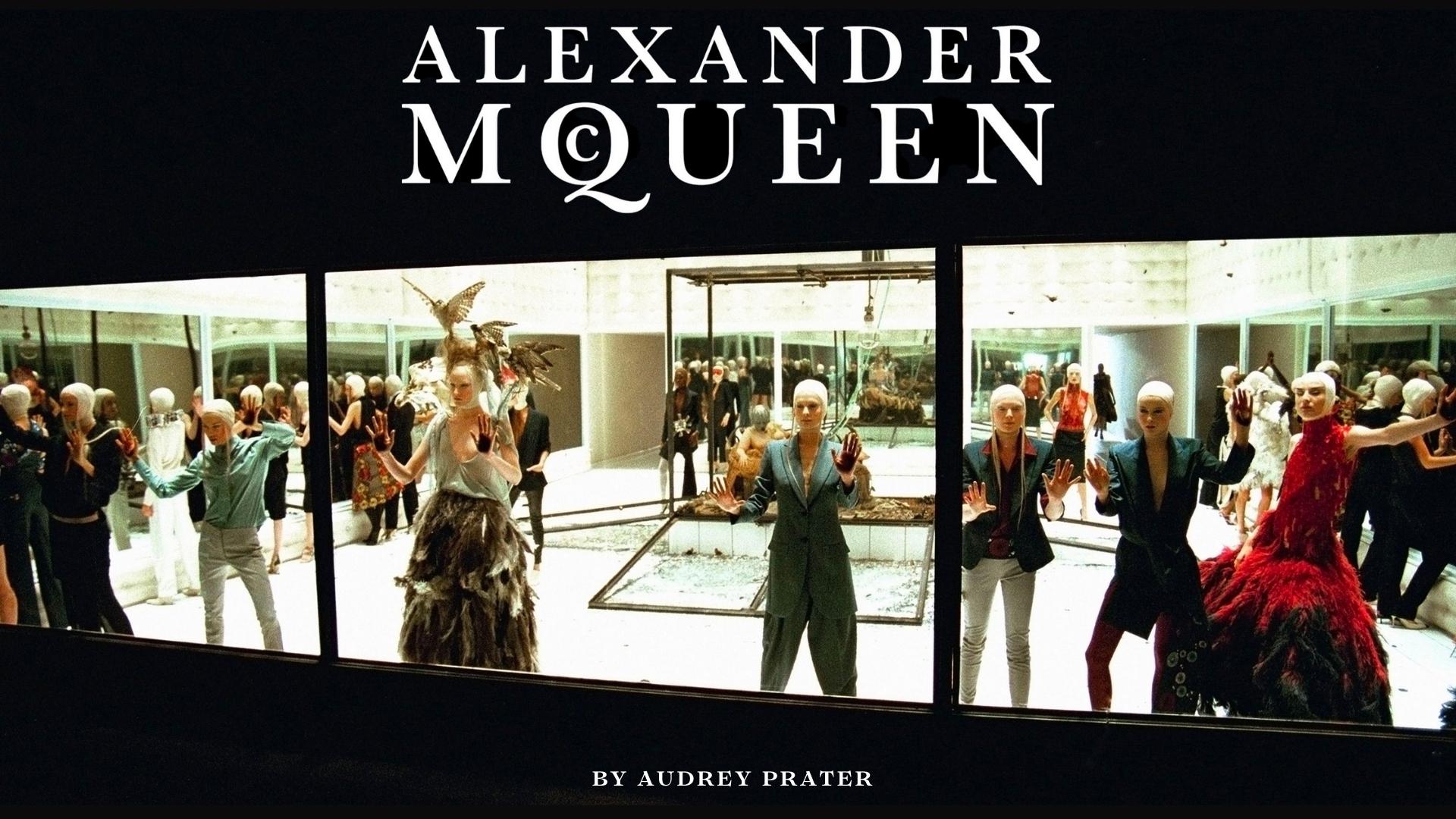 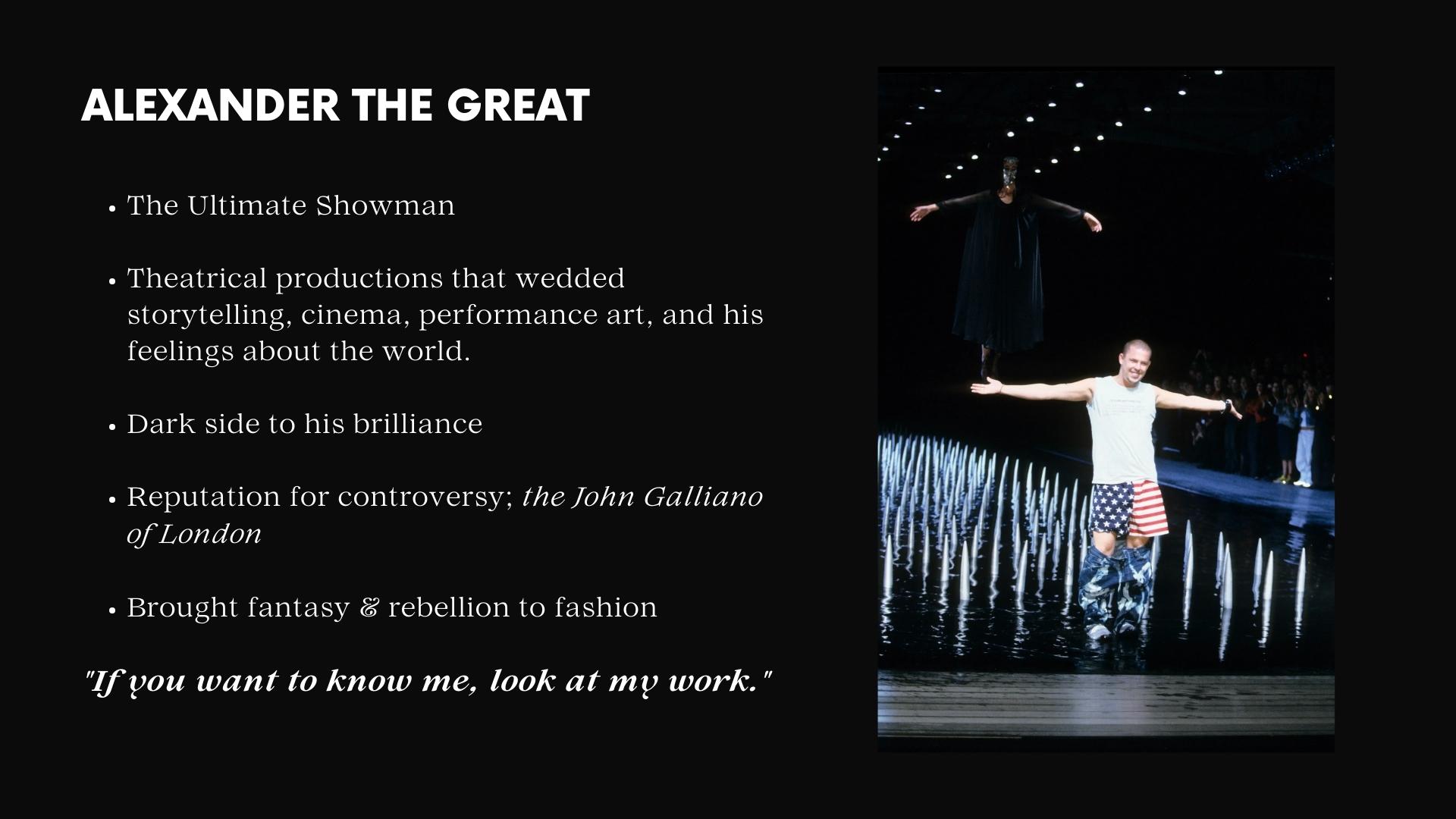 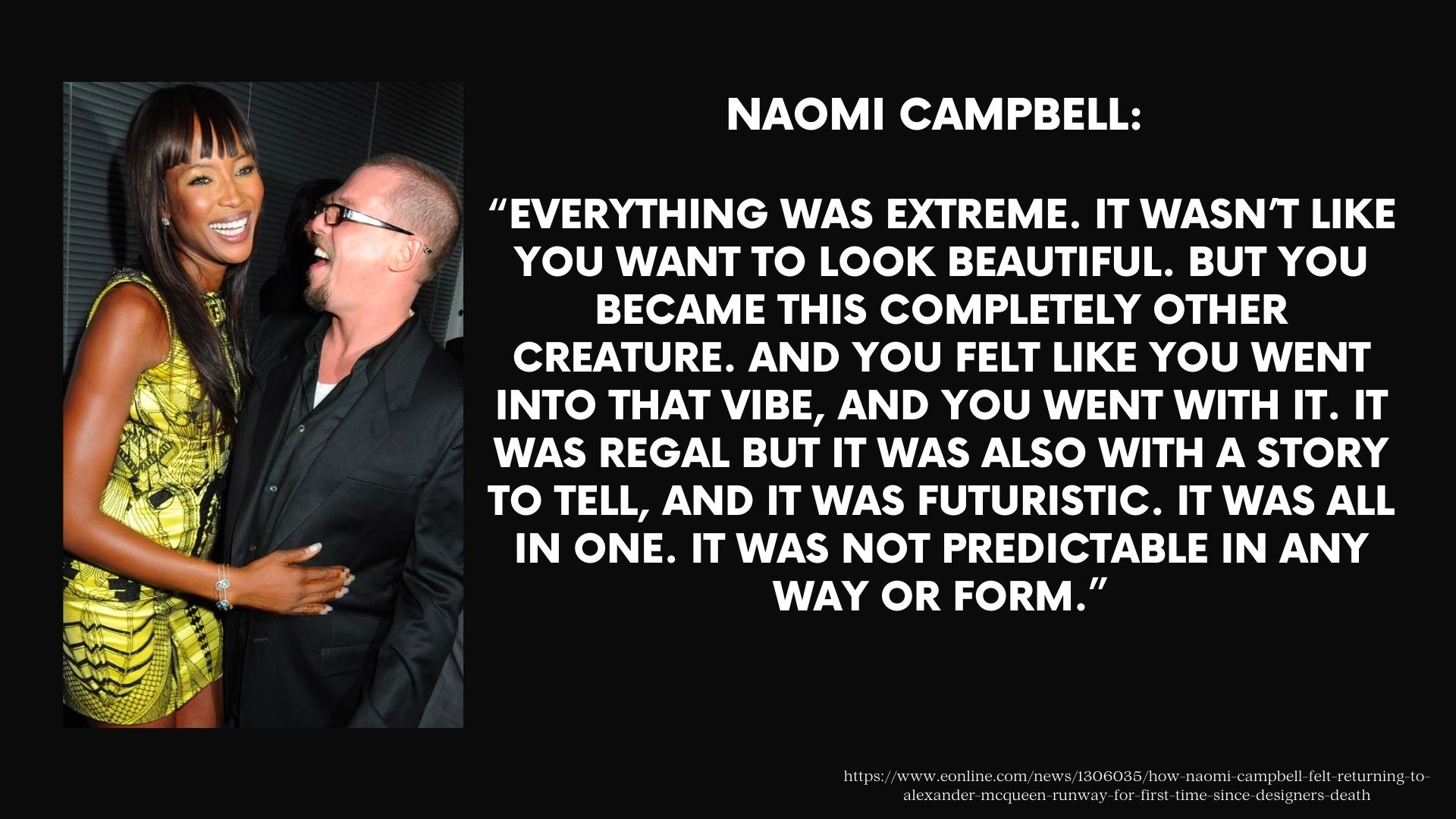 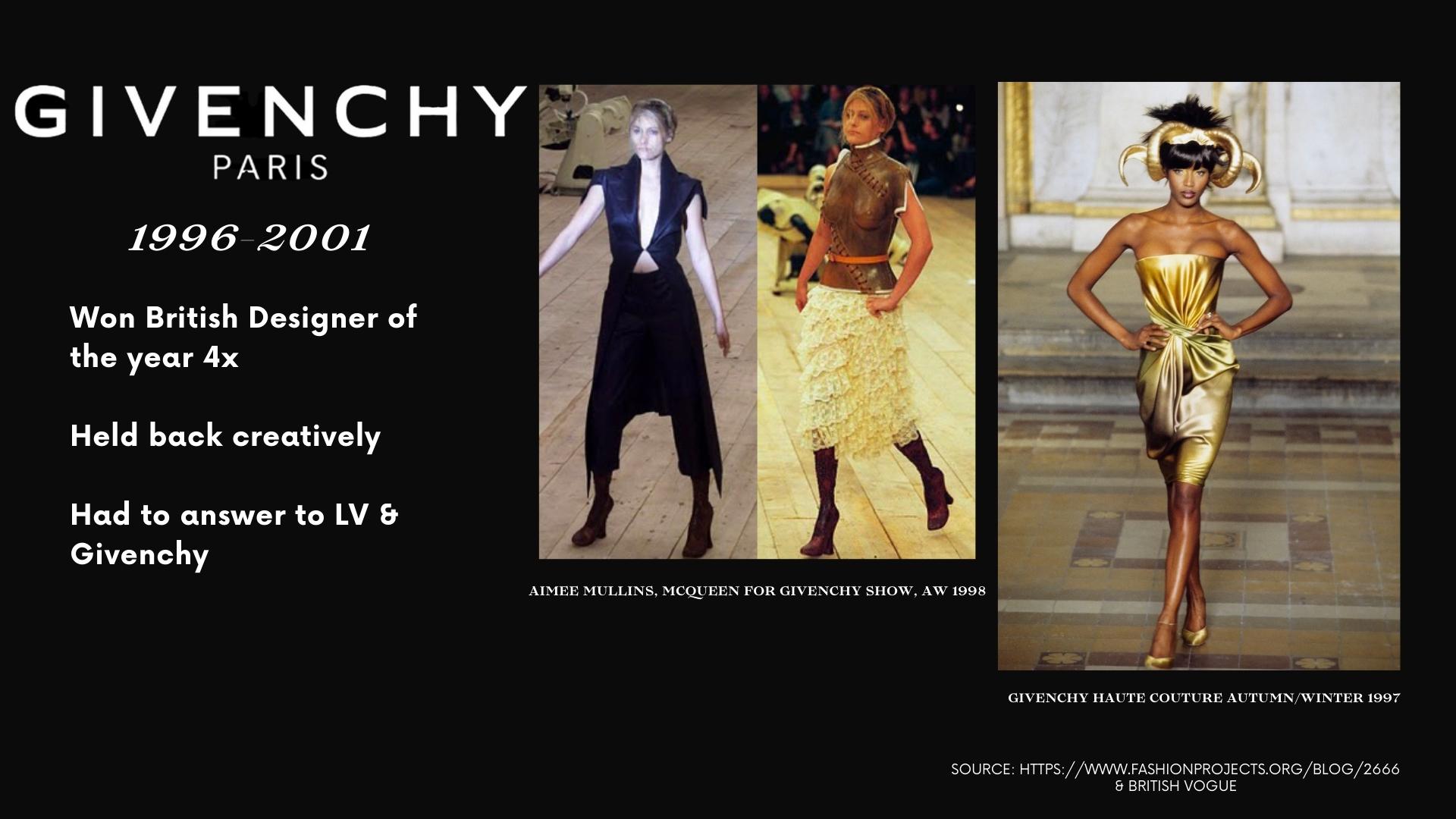 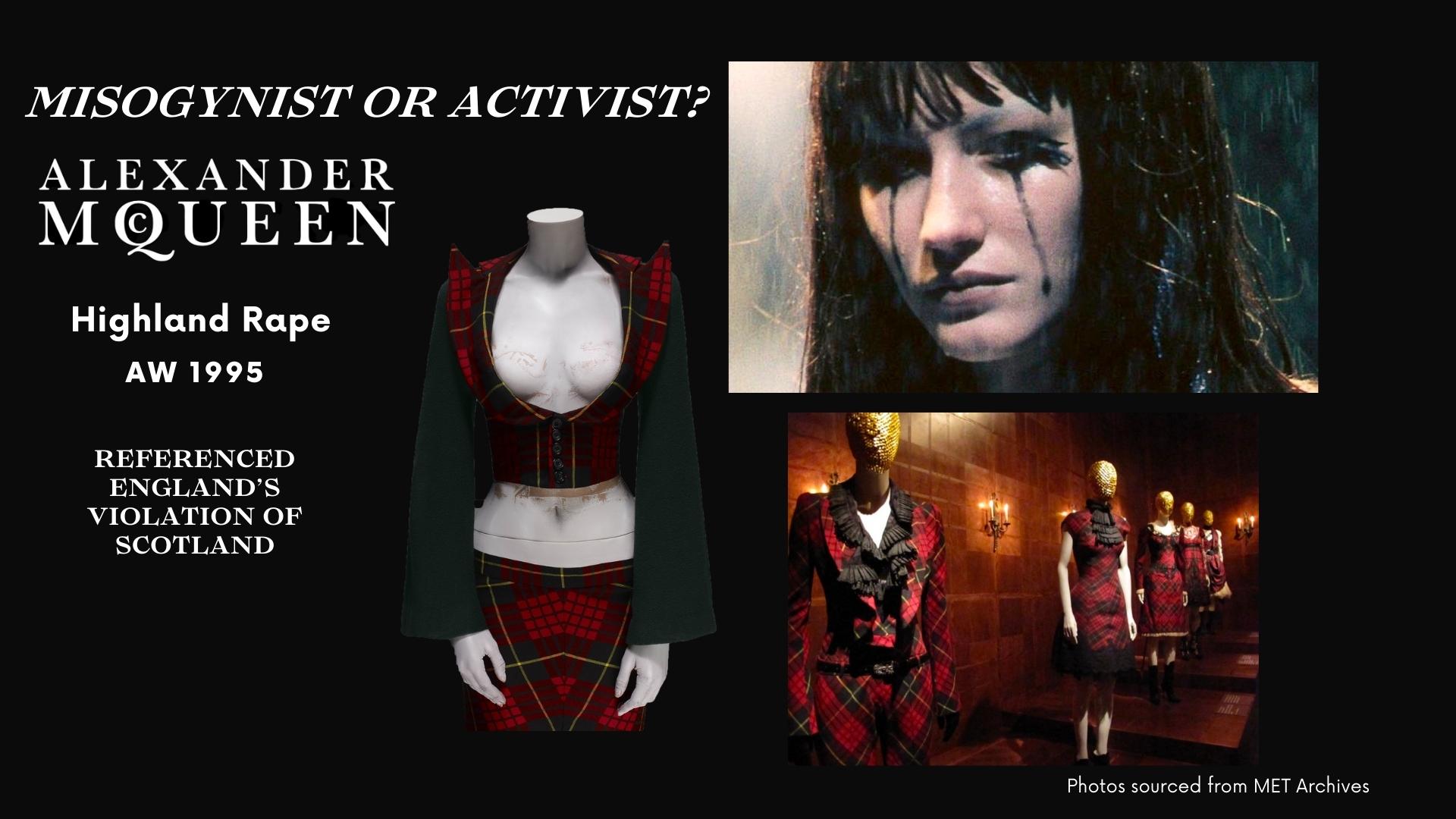 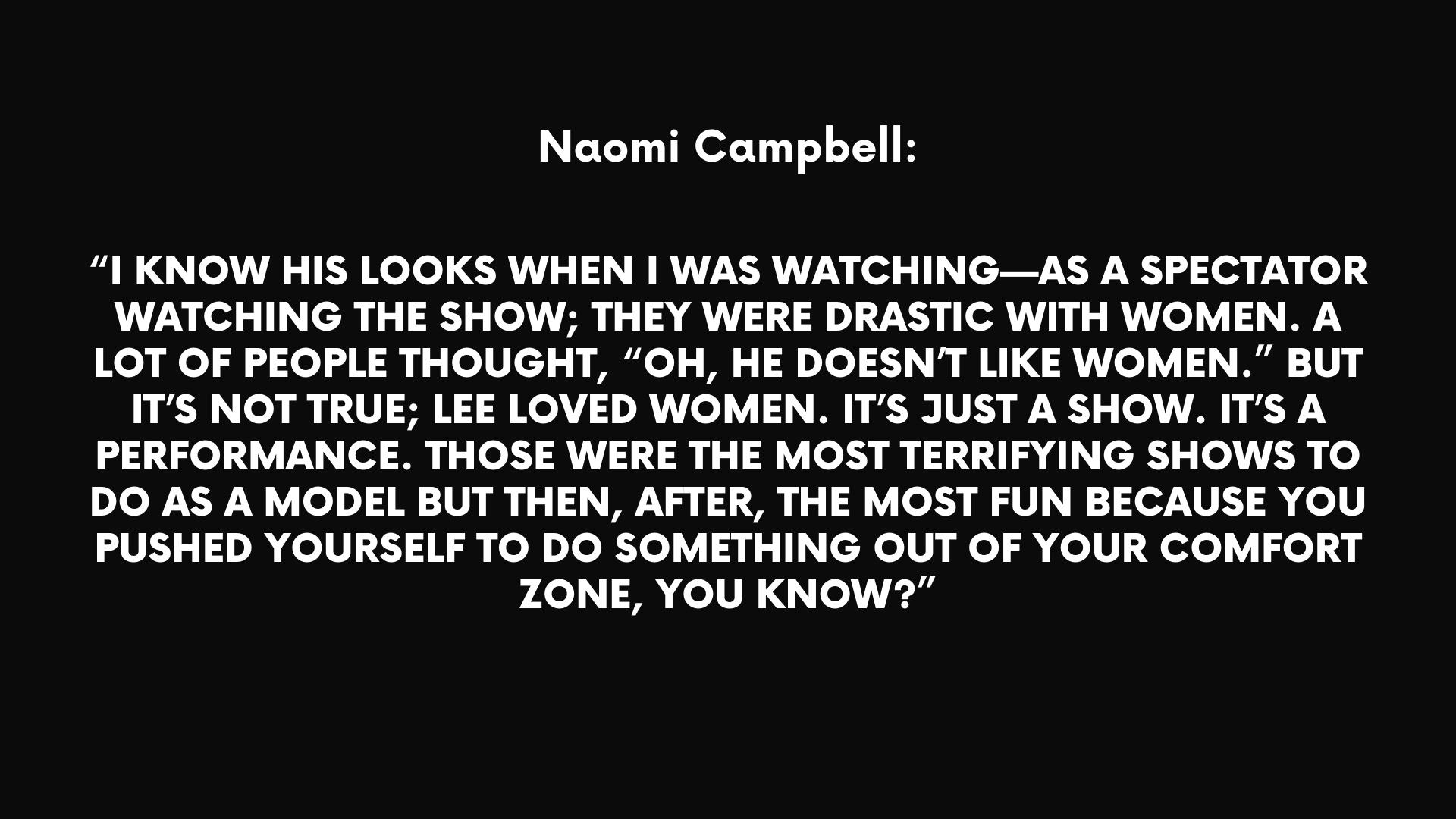 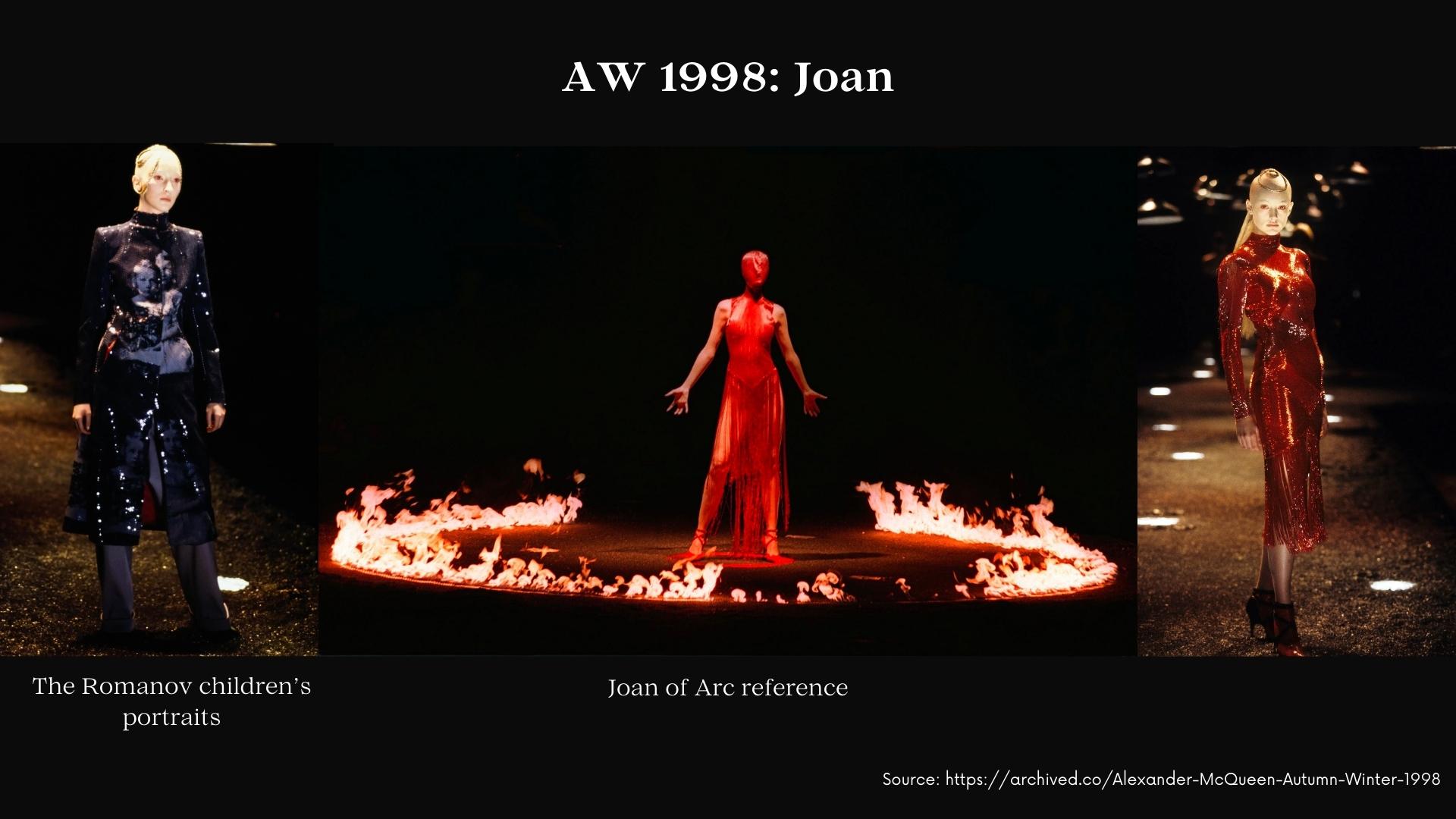 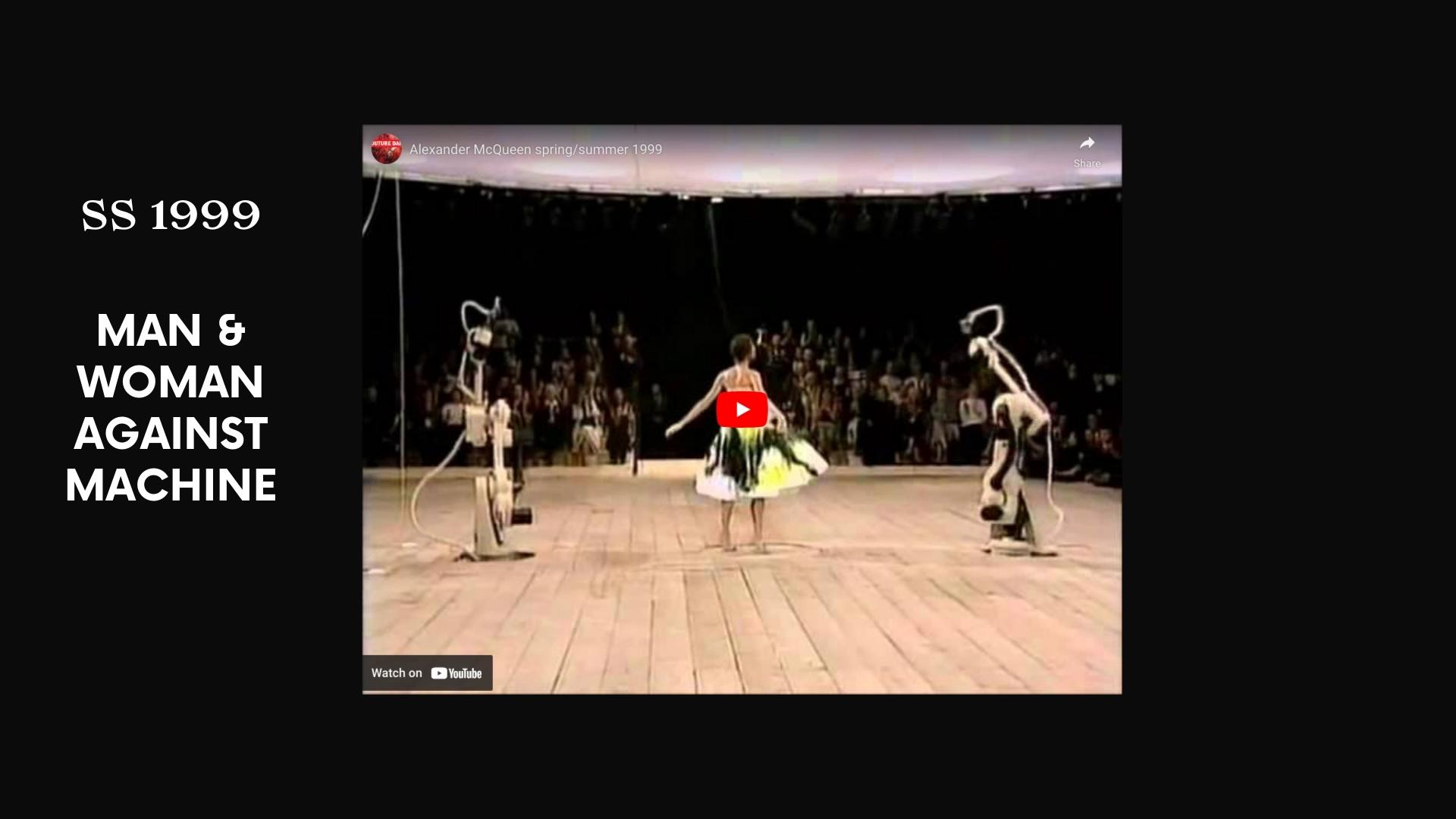 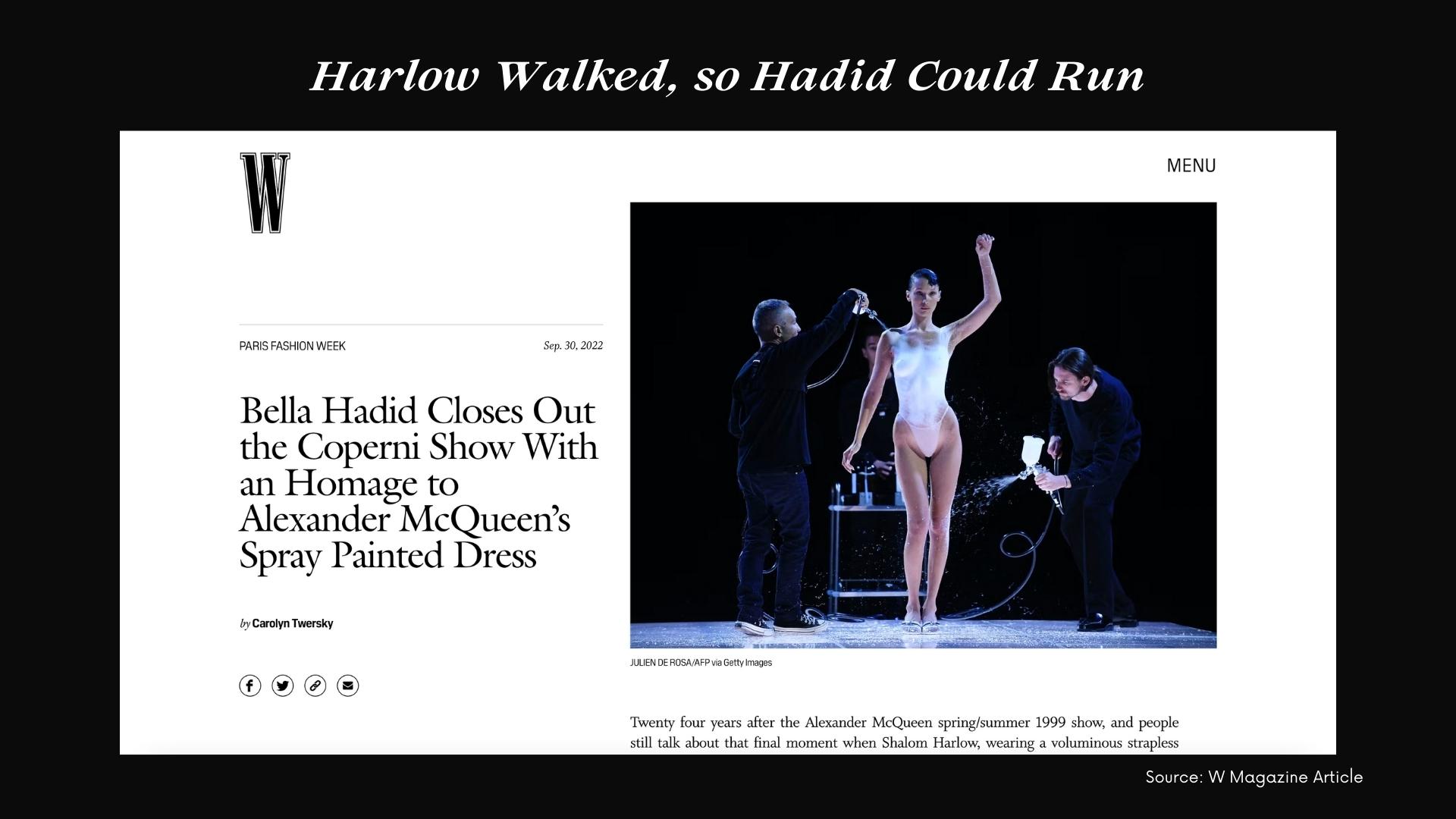 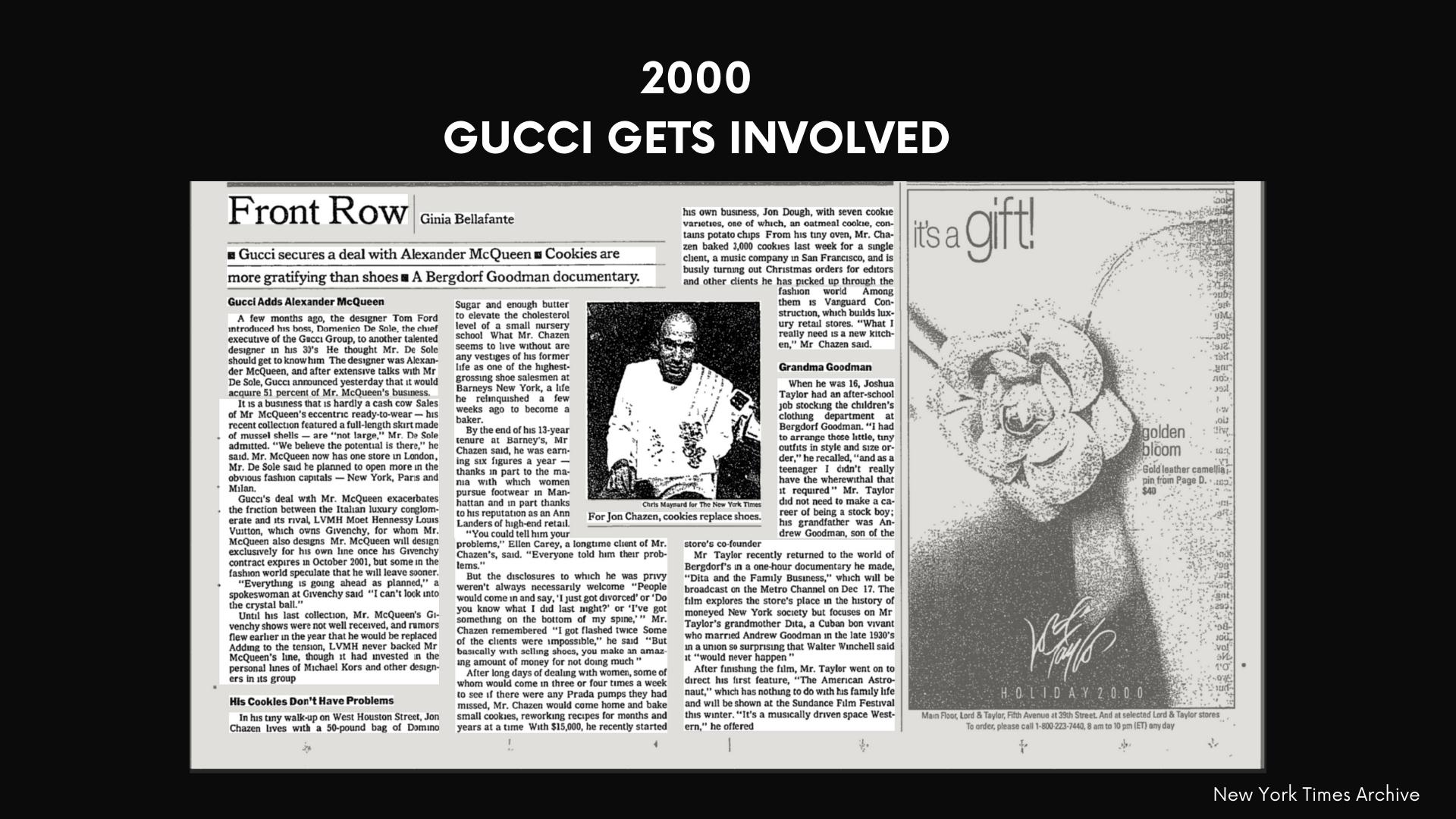 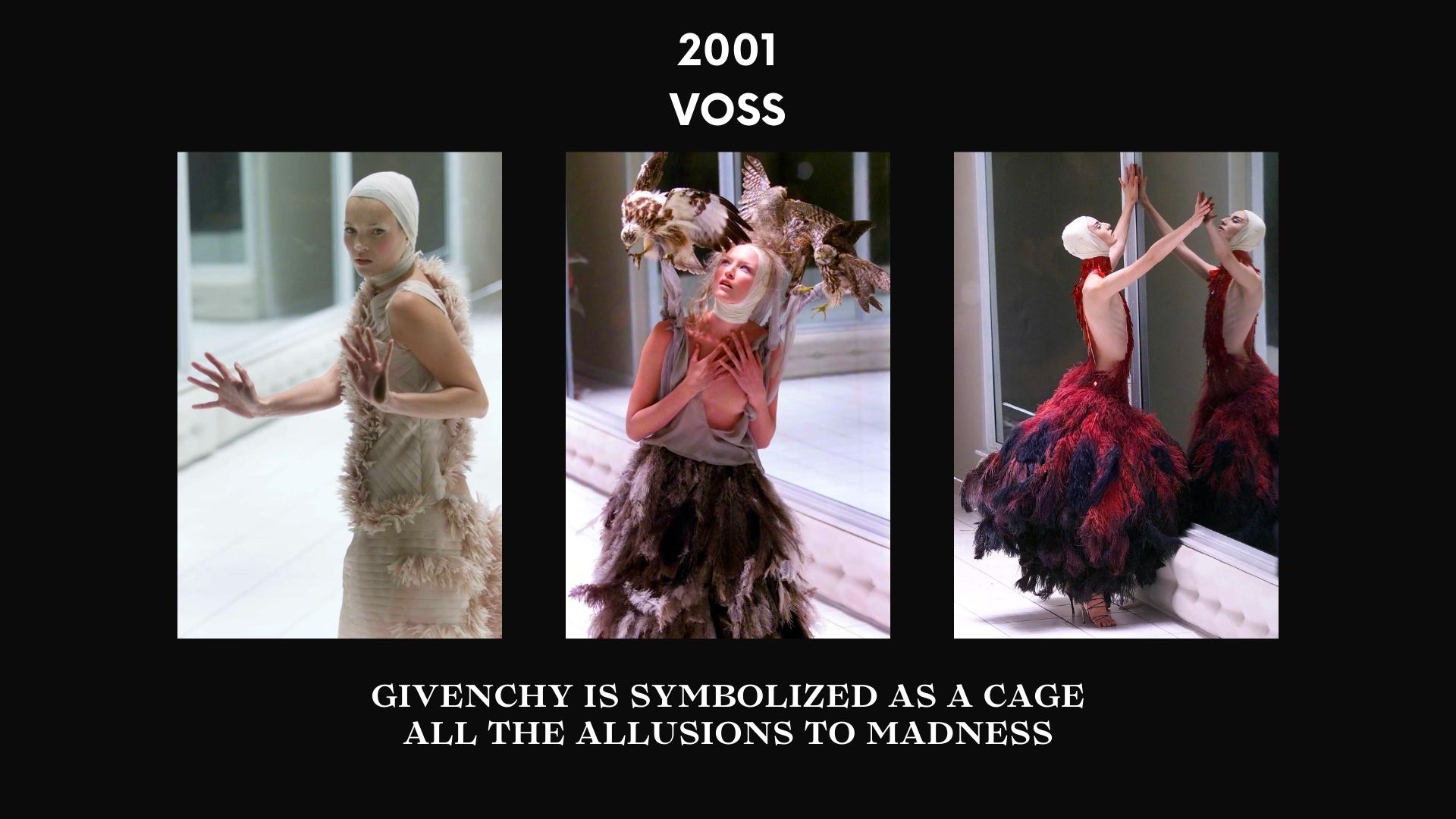 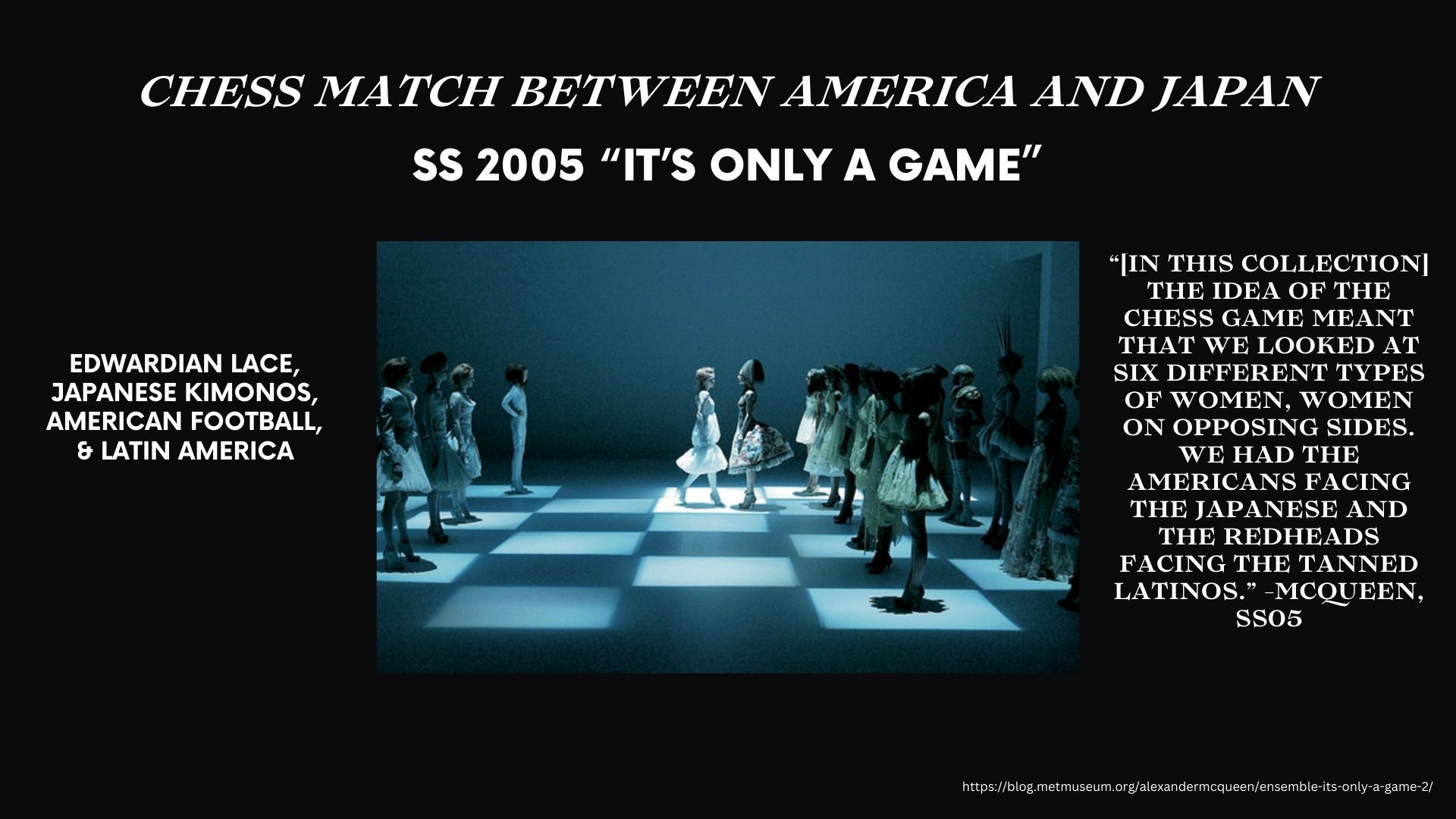 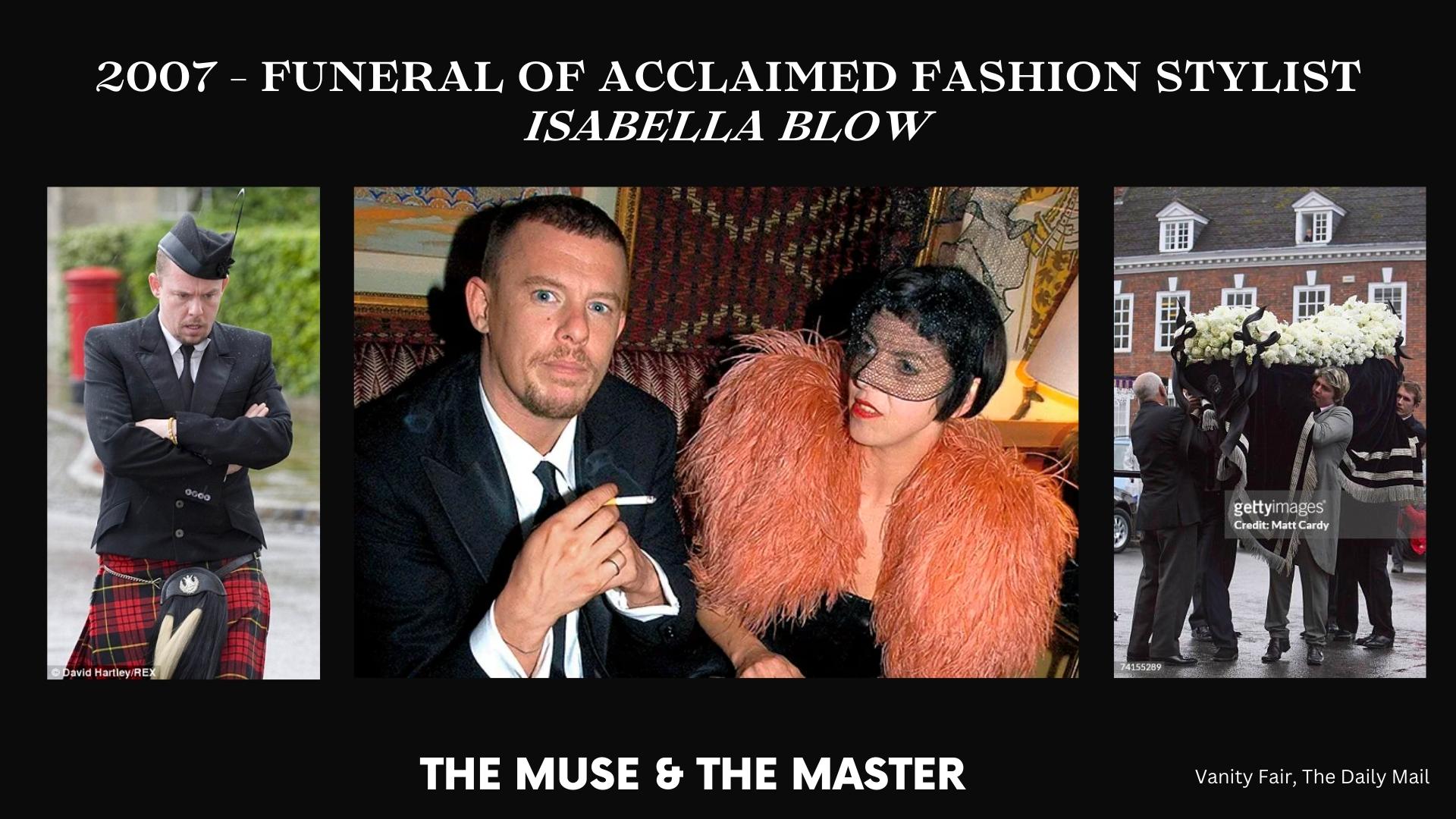 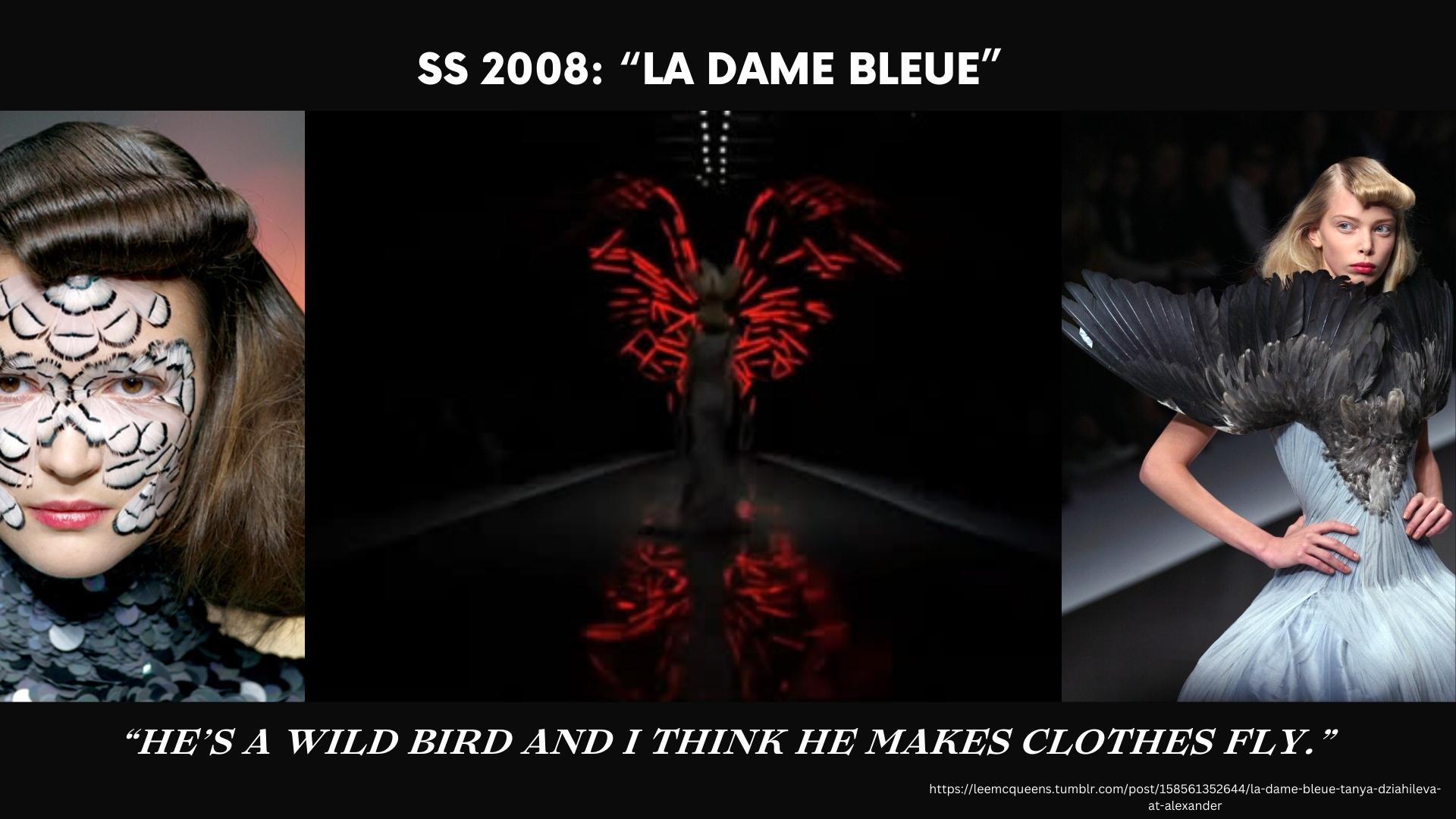 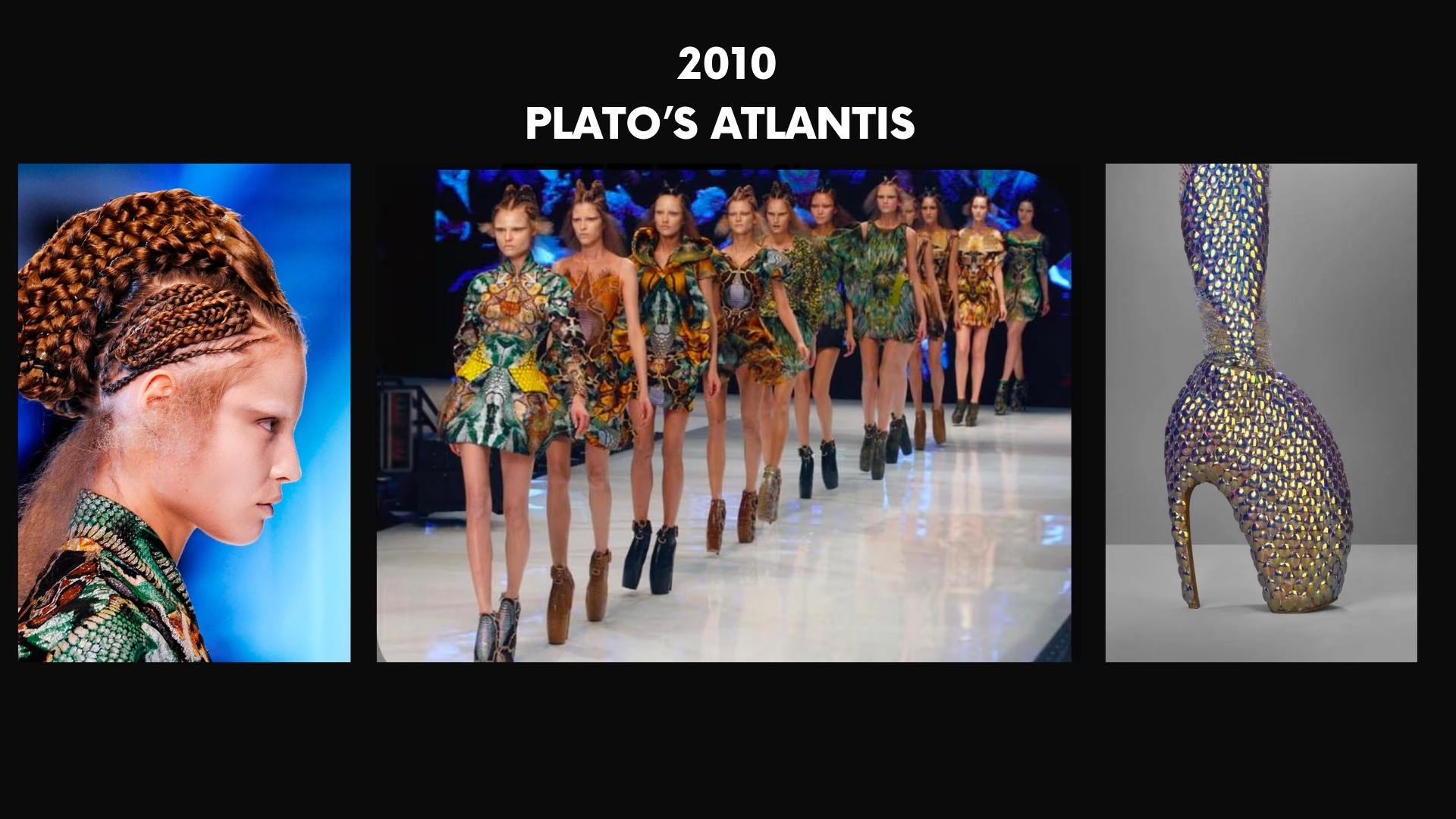 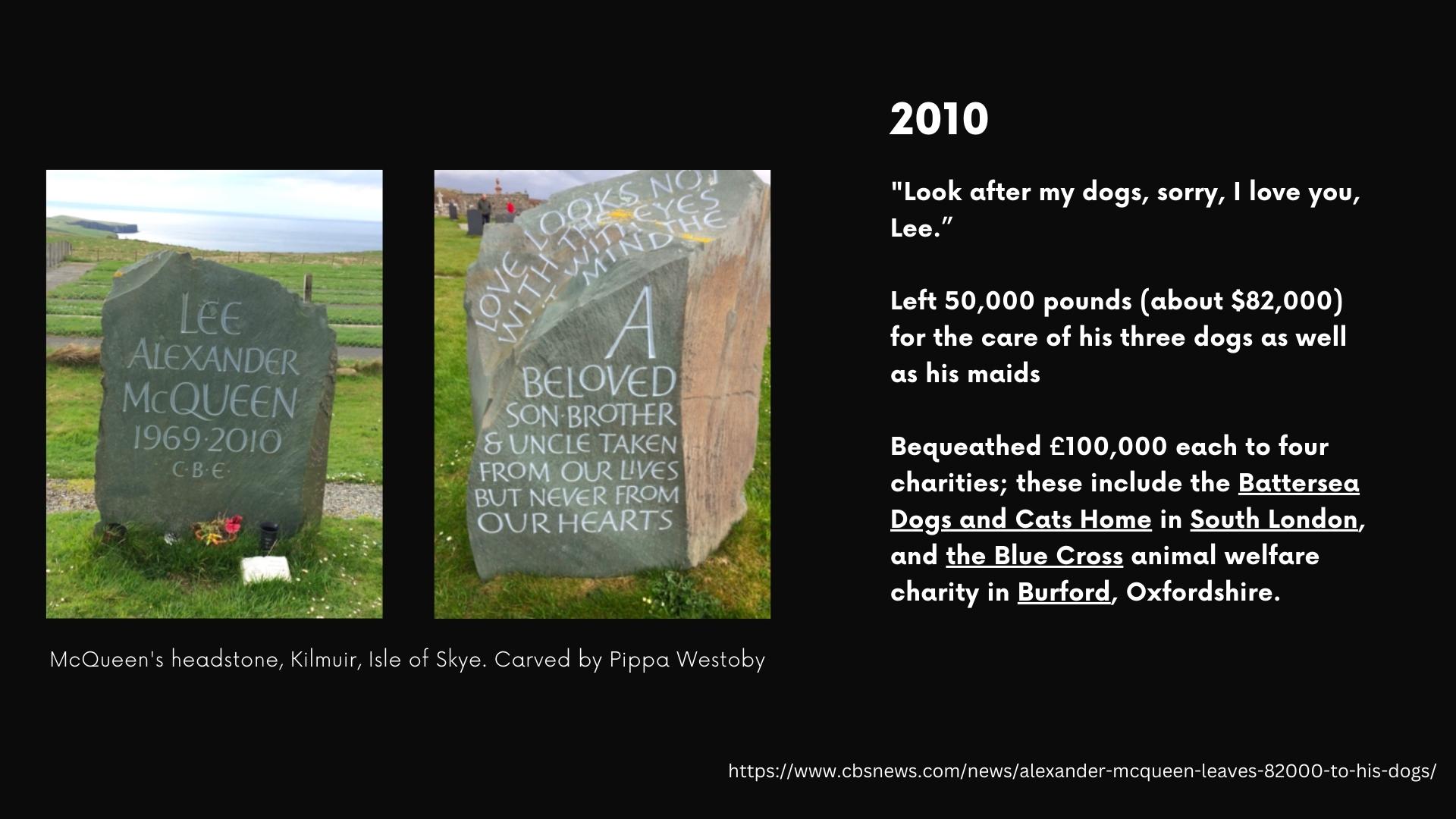 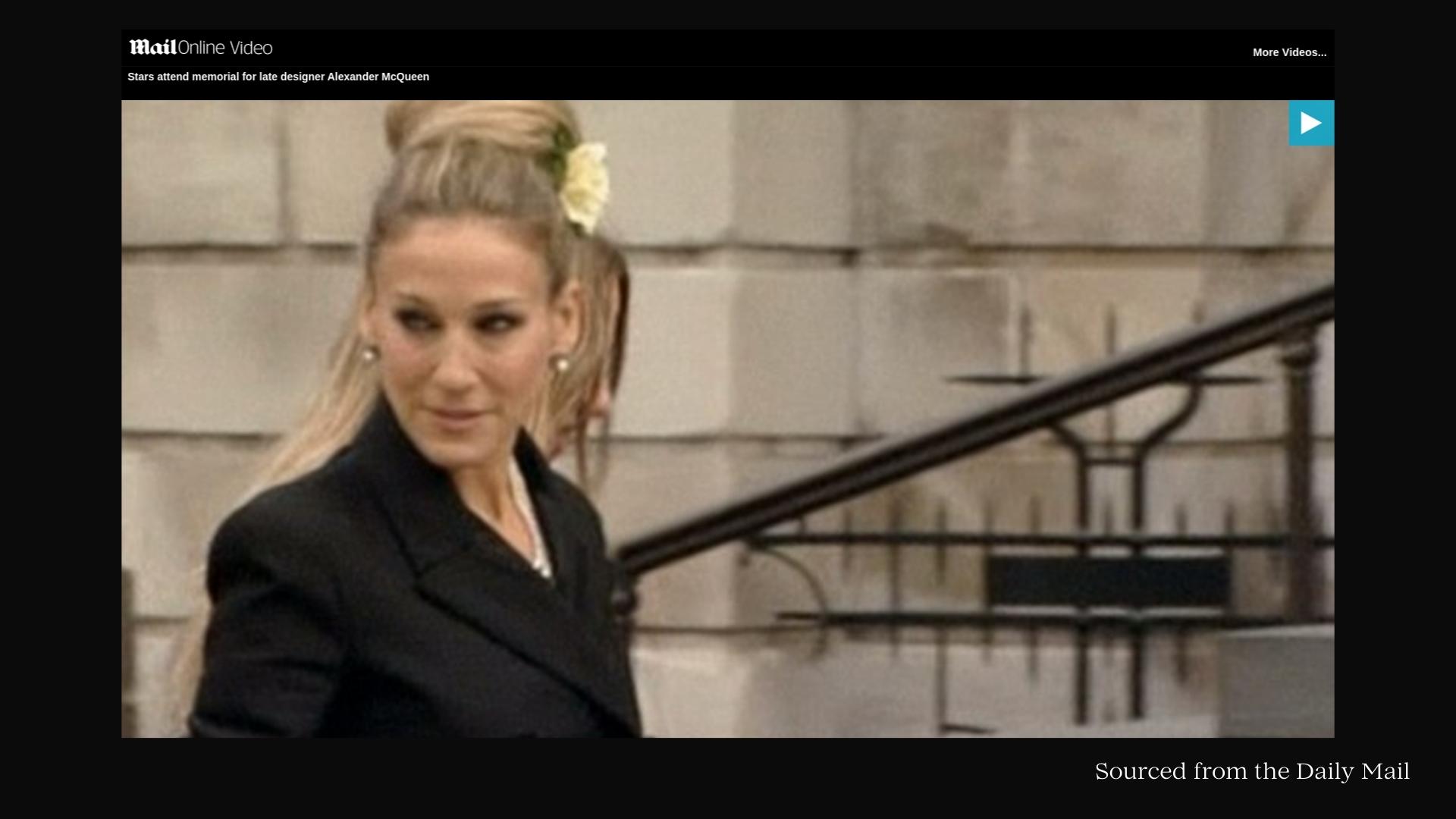 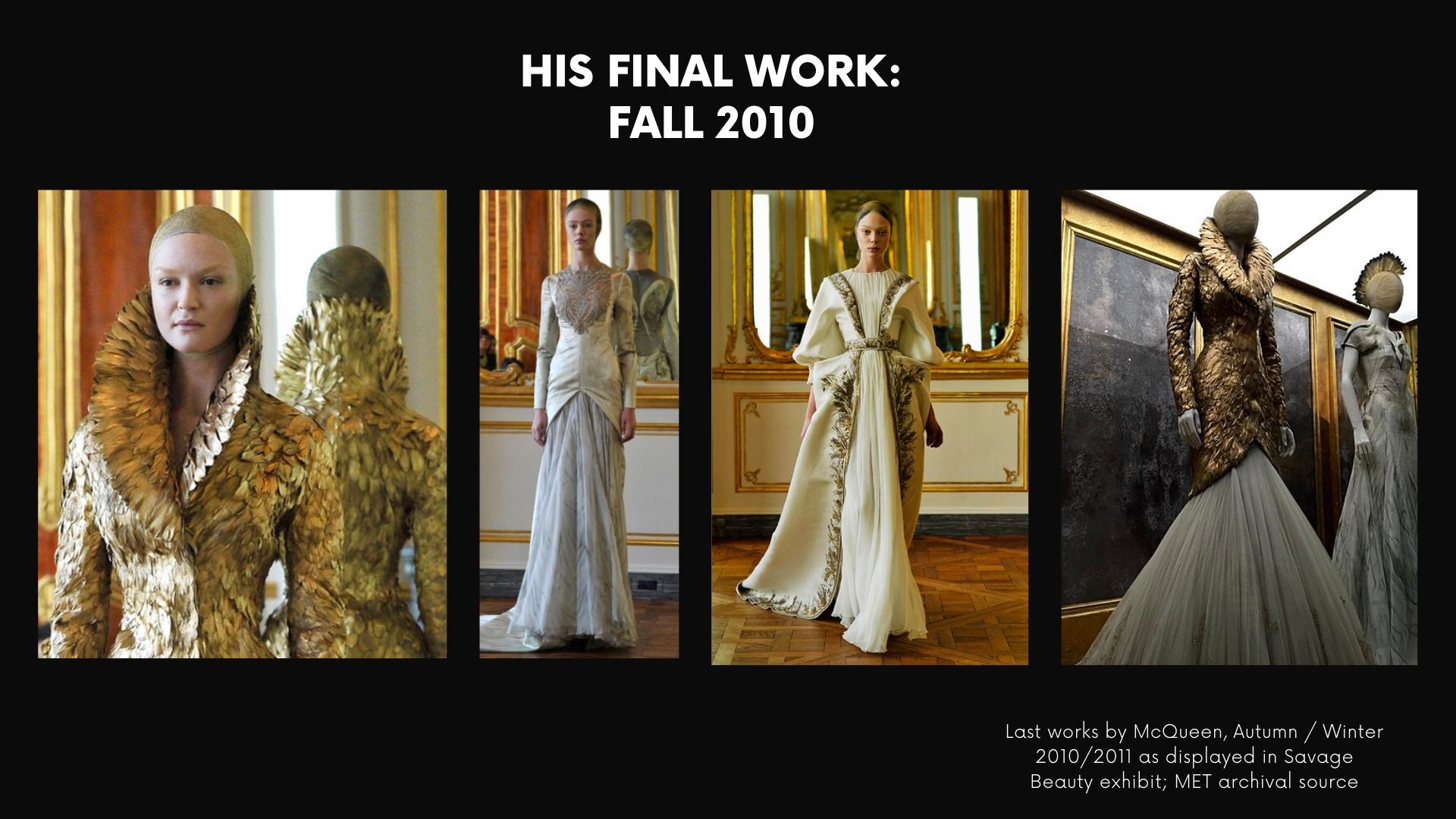 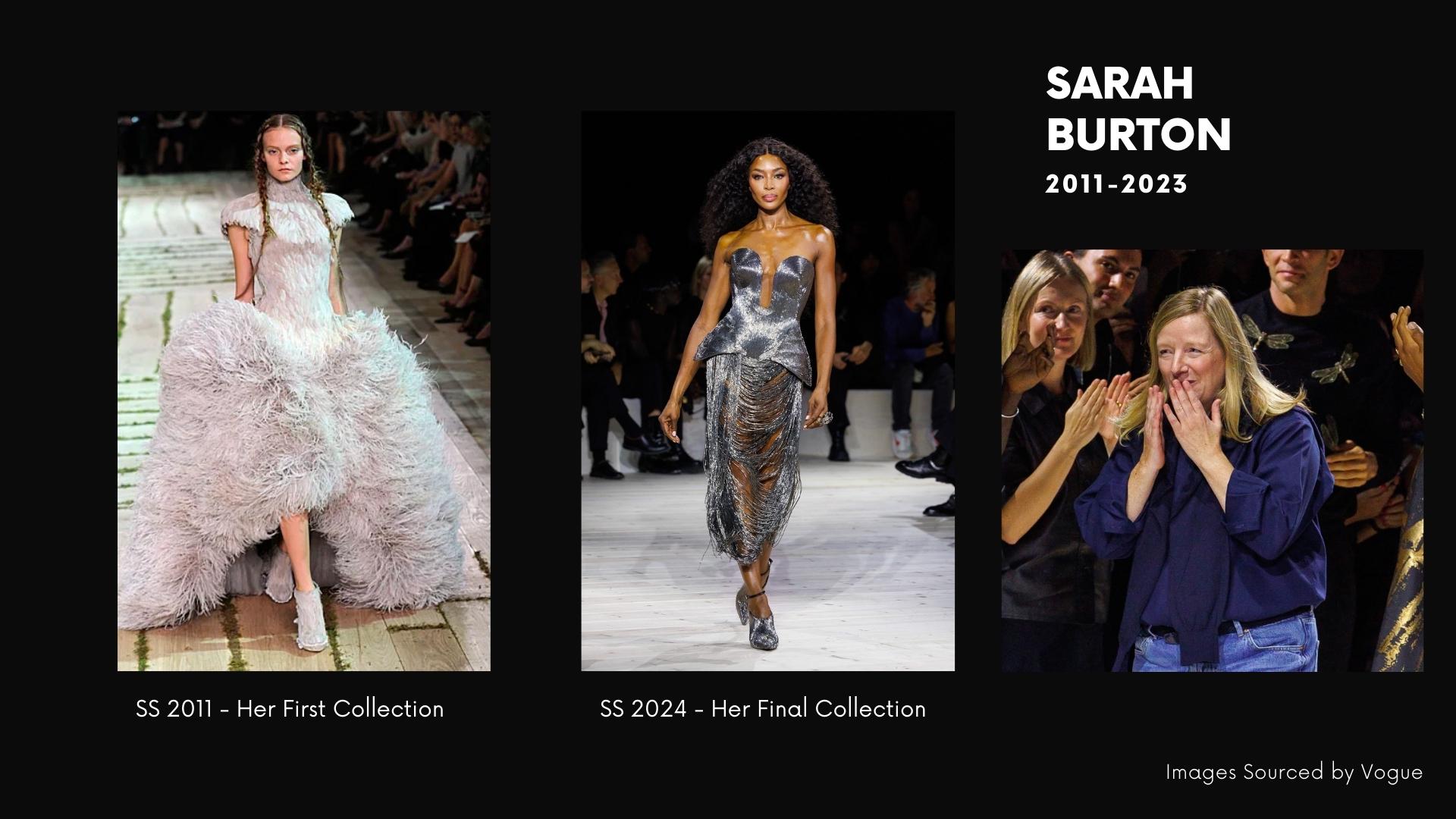 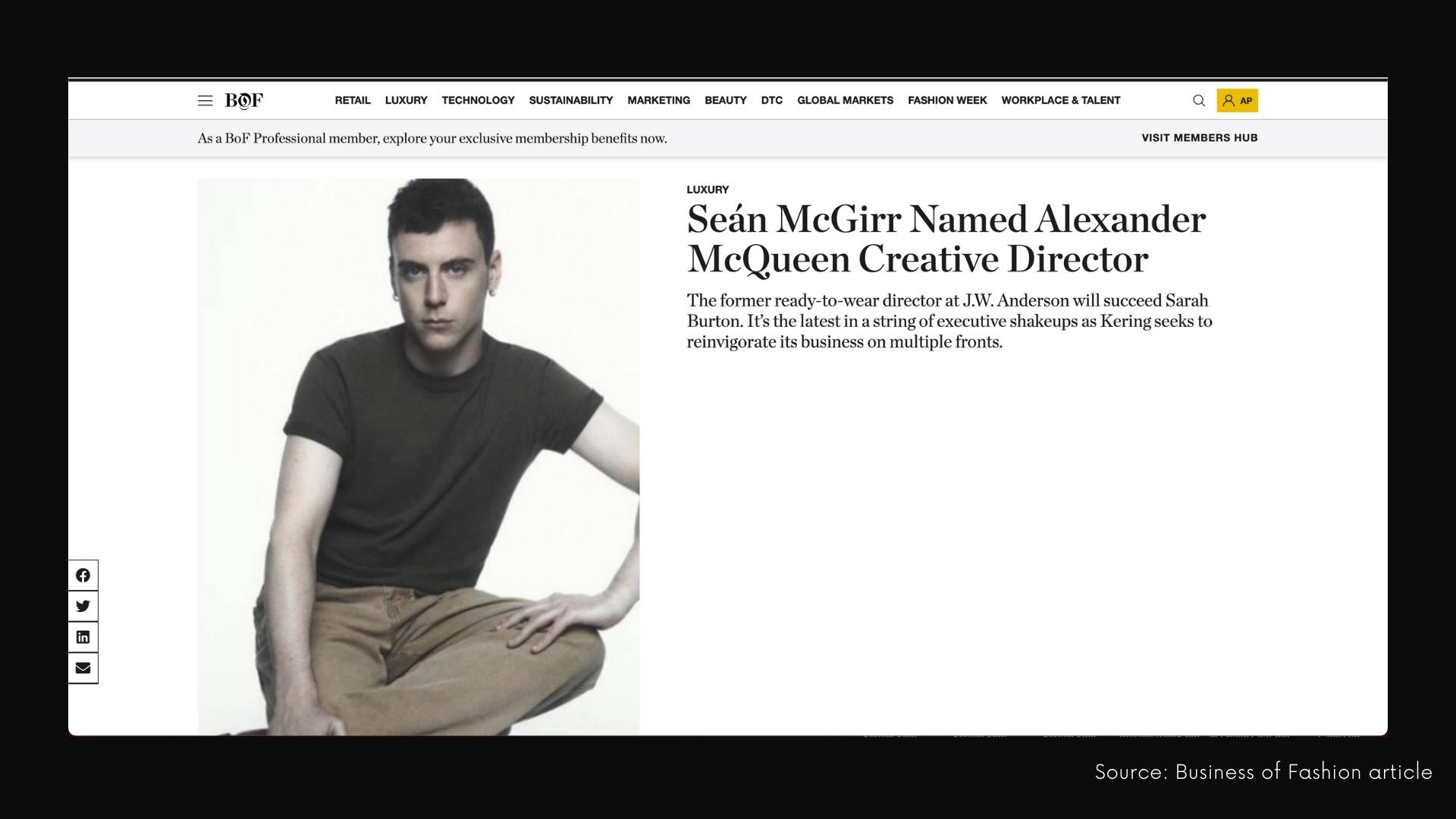 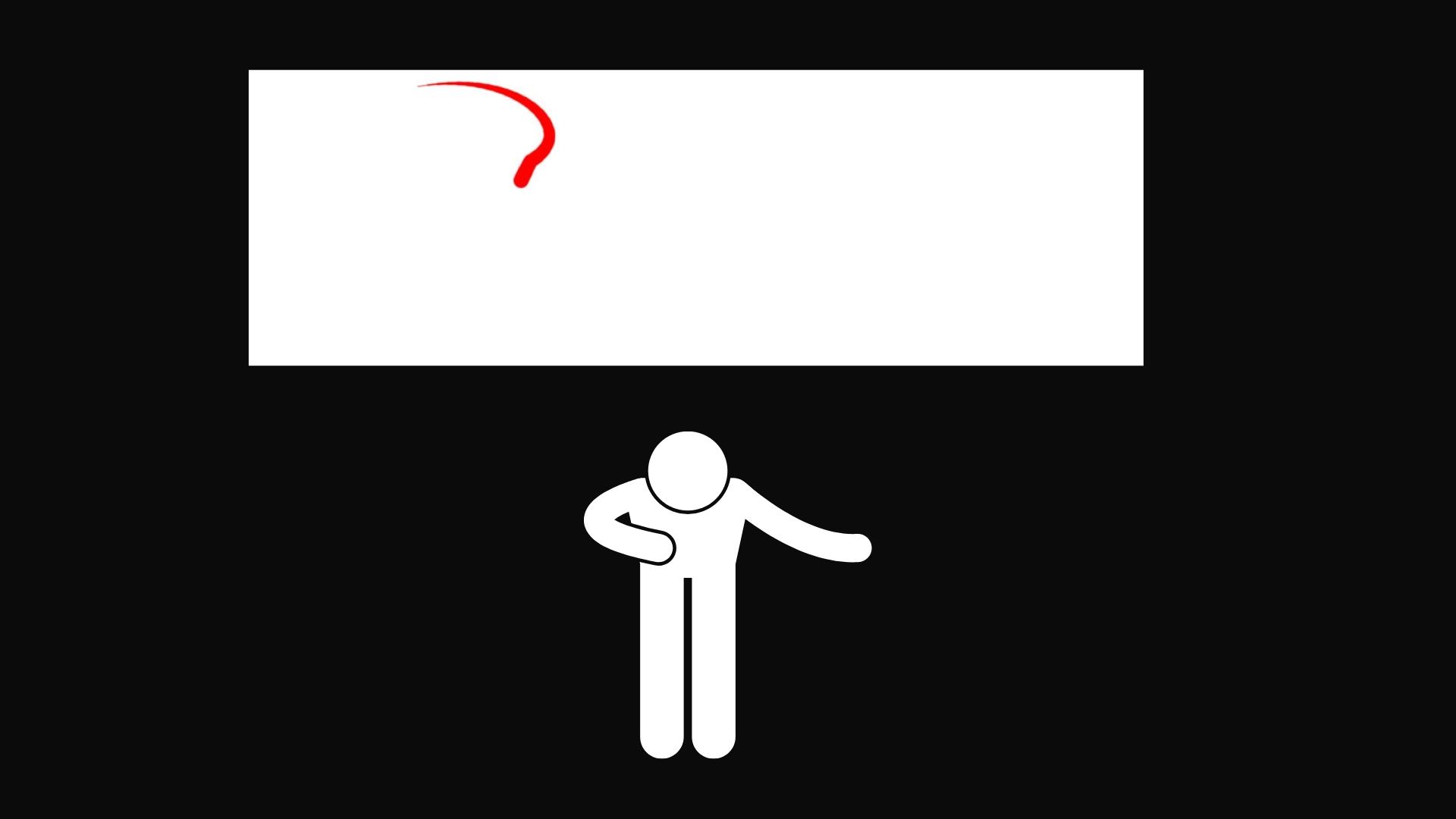 Thank You!